Free PPT Templates: Allppt.com
You can download professional PowerPoint diagrams for free
01
Get a modern PowerPoint  Presentation that is beautifully designed.
Add Contents
Get a modern PowerPoint  Presentation that is beautifully designed.
02
Add Contents
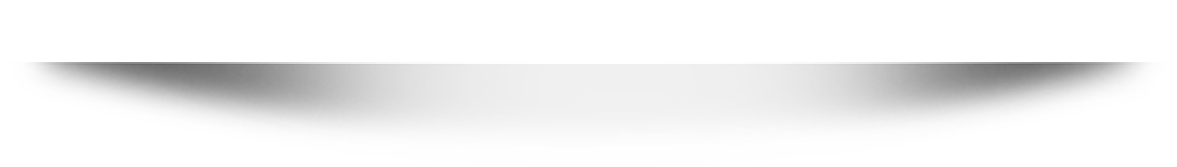 03
Get a modern PowerPoint  Presentation that is beautifully designed.
Add Contents
04
Get a modern PowerPoint  Presentation that is beautifully designed.
Add Contents
www.free-powerpoint-templates-design.com